Holy Trinity Catholic SchoolHeadteacher’s Report to GovernorsSpring 2016
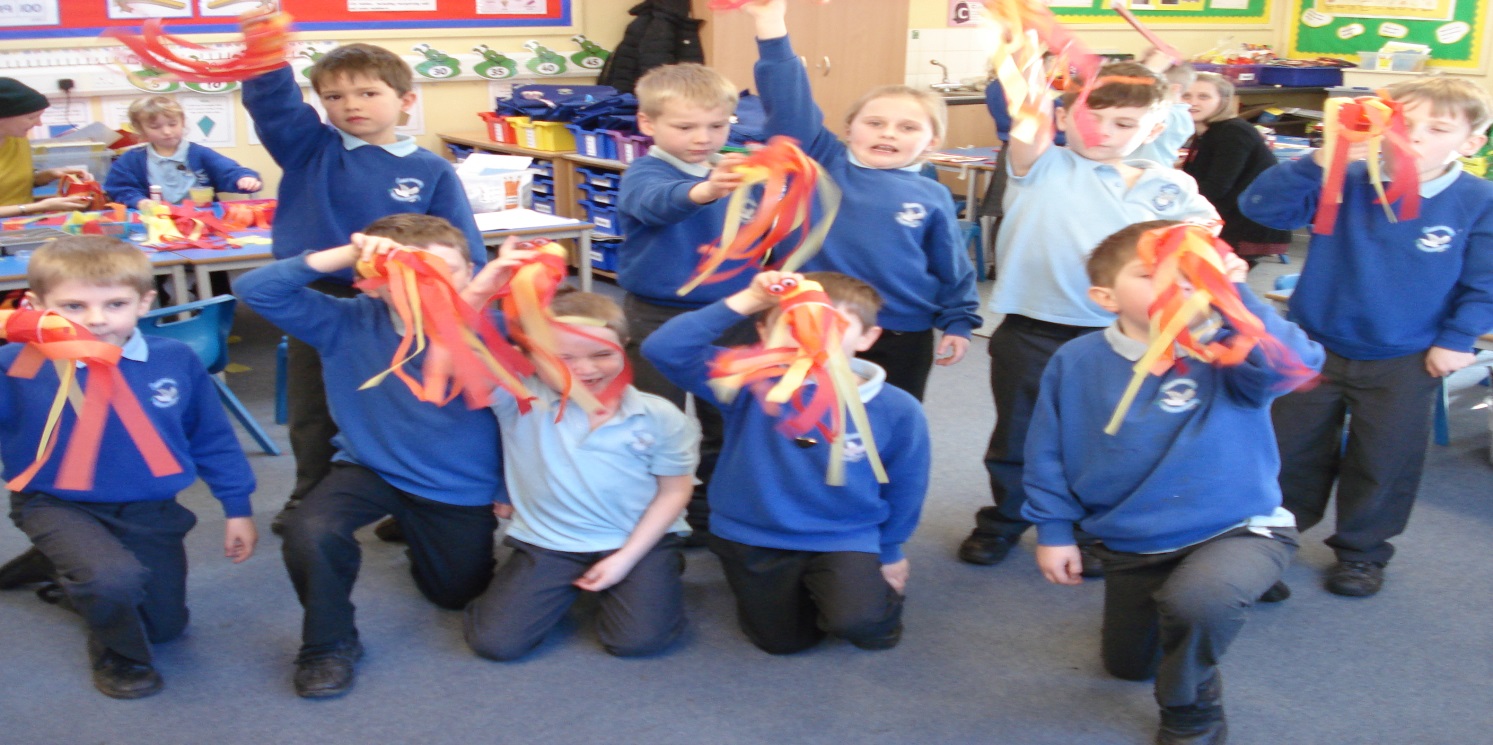 Staffing
Staff
Tammy Lawson our SEN 1:1 TA has got a permanent position at St Mary’s and left at half term.
She will be replaced Mon-Wed by Emma Hergt, Thurs- Year 2 TA and on a Friday by Emily Jones. (all current members of staff)
We had our first interview on Monday 8th Feb for our direct teaching position. Unfortunately, all places are now full. 
Mrs Hovard is not likely to return to work until after the Easter Break. (LB and CP both working in the office)
School Numbers
Focus on Learning in the curriculum                28%
Focus on social, emotional and behaviour      26%
Focus on enrichment beyond the curriculum 15%
Focus on early intervention:                              31%
Pupil Premium expenditureTotal allocated for 2015-2016 £22,500
Just some of the events in Spring Term
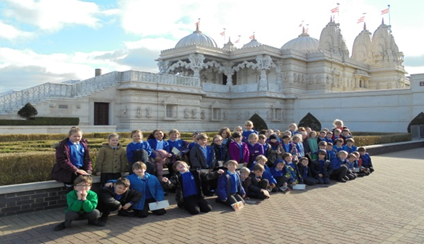 Years 1 and 2 visit to the Synagogue
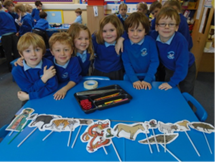 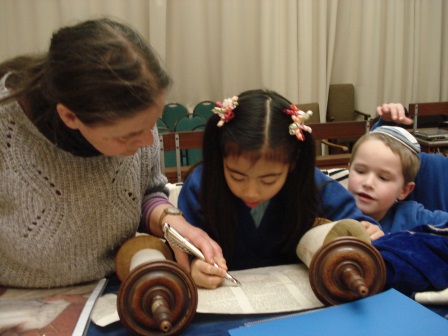 Chinese New Year
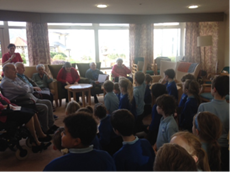 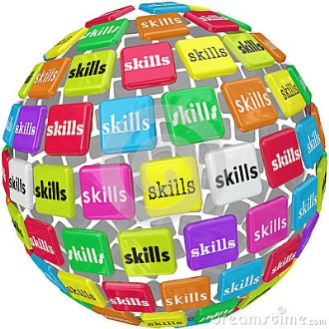 Year 3 and 4 Neasden Temple visit
Dignity in Action day
Year 3 and 4 Ball Skills
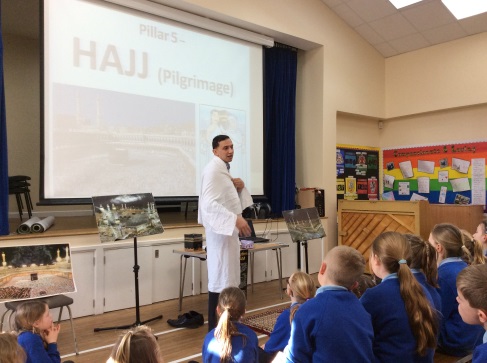 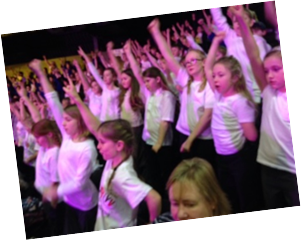 Muslim visitor to Year 5 and 6
Good Shepherd assembly for the start of Lent
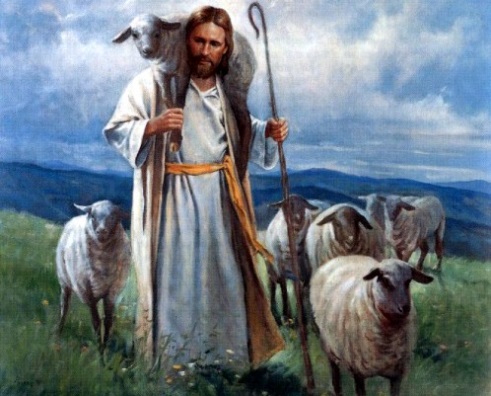 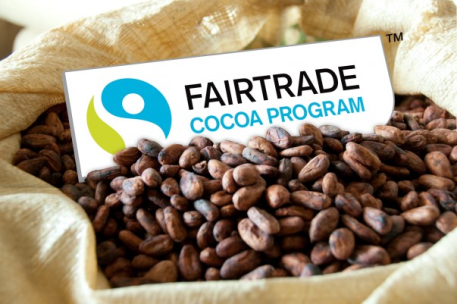 Young Voices in Birmingham
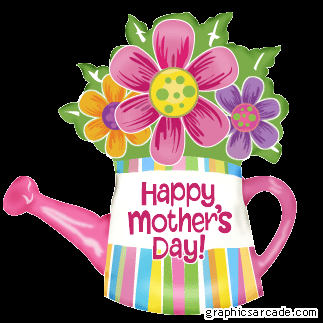 Fair Trade fortnight with Fair Trade bake off and afternoon tea
Mother’s Day assembly
Assessment
February Parents’ evenings went very well with all parents receiving highlighted Spring end of year objectives for their children.

Second pupil progress meetings have taken place and children who require early interventions have been identified. 

Action plans written for certain year groups
Staff Development
Insets this term have focussed on:
RE, Maths, Gifted and Talented, Science, SEND, New Assessment procedures.

Training undertaken in Autumn
OPT training
Arts Mark
Fire awareness 
Every Child a Writer intervention
NQT courses
New SATs Briefing
ICT coding course
EYFS conference
Headteachers’ Briefing on new SATS
Progress of school development plan
Self Evaluation- Leadership and Management
Self-Evaluation- Leadership and Management
Strengths
Robust yet supportive performance management system- teaching and its impact on learning is evaluated formally each term.
Development of middle leaders
Pupils’ attainment and achievement- monitored termly to ensure high standards are sustained and improved on.
The school’s development plan is focussed and identifies the school’s many strengths and provides a perceptive view of areas for further development.
Audits- This year’s annual H&S, and finance audits have been very good.
Staff well being survey was excellent 
Governors’ Impact- Governors continue to closely monitor the school and challenge the Head
Strong engagement with families- through the newsletter, coffee mornings, parent questionnaires. Parents feel that their views are valued and used to improve the school further. 
Pupil voice- New junior leadership team to meet senior leadership team fortnightly for a working lunch, discussing key priorities for the children and school.

Priorities for Improvement

Additional opportunities for families to feed into the school improvement cycle
Succession planning for SLT
To improve links with the parish once the new priest has arrived.
The Outcomes of pupils at the school
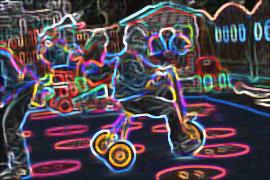 Forecast Data for summer 2016
Self Evaluation- Outcomes for pupils
1. Year 6 cohort last year achieved significantly above national figures in KS1 results which meant that achieving better than expected progress was very difficult as children need to gain a level 6. 
  100% of children achieved expected progress in all subjects.
2. New assessment in place this year and only had one pupil progress meeting so difficult to assess             progress within year. However, last year all year groups made good progress but this year there is a focus on   improving progress in Lower Key Stage 2.
Early Years
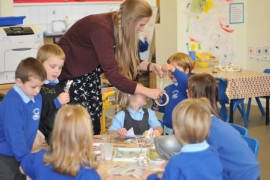 2014-2015
Average point scores (APS) shown here are for the EYFS profile only and do not equate to National Curriculum levels. The maximum possible point score for an incredibly able child would be 51. An average child might be expected to score 34 points. 

     A ‘good level of development’ (GLD) is deemed to be a child achieving EXPECTED in all prime areas plus Literacy and Mathematics.
    Our EYFS exit score and GLD compare well to the LA and National figures (2014) .
Self Evaluation- Effectiveness of the Early Years
Regular coffee morning for parents, Parents invited into school 
Statutory test are on track for last year’s achievement.
Personal development, behaviour and welfare
Attendance
December		January                                                                February
Attendance in school was a lot lower in January and February due to a number of D&V  bugs. At some points a quarter of the classes were missing.
Behaviour Report
SEND at Holy Trinity
We have 28 children who are on the SEND register, we offer support in a variety of ways:
The Progress of Key Priorities within the School Development Plan- Personal development, behaviour and welfare
E-Safety workshops for parents and all Key Stage 1 and 2 children have taken place in this Autumn term. New e-safety posters put up in all classrooms and new e-safety policy has been implemented. Revisited in Spring 1 KS2 assembly
Pupil voice questionnaires have gone out but have yet to be analysed. 
Attendance has been lower in Jan and Feb due to a number of bugs in school.
Self-evaluation- On the Effectiveness of Personal Development, Behaviour and Welfare
We have had a number of requests from parents asking for holidays during term time. These have all been declined and if taken it has been an unauthorised absence.
Pupils behaviour is very good but we always feel there is room for improvement.
Effectiveness of teaching, learning and assessment
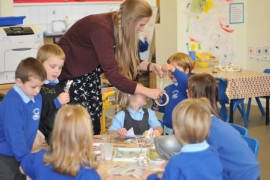 Quality of teaching, learning and assessment
Priorities for Spring 2016
Maintain outstanding teaching 
Additional support for Lower Key Stage 2 classes
Continued support for Upper Key Stage 2 classes
Ensure targets are displayed in classrooms and in children’s books
Self evaluation on the quality of teaching, learning and assessment
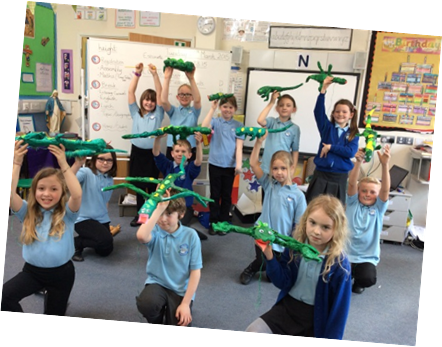 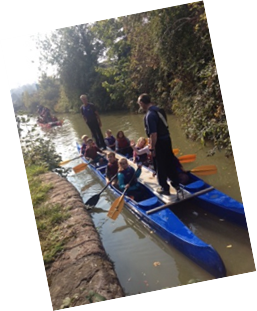 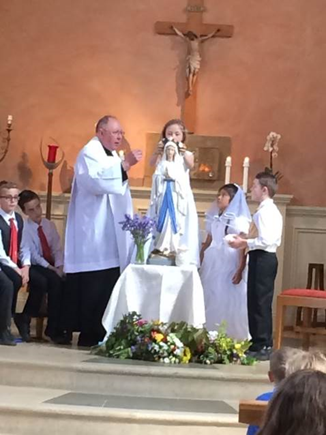 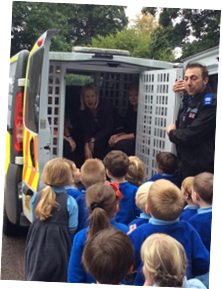 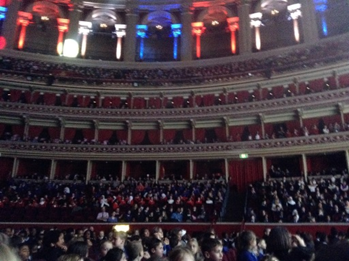 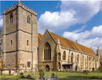 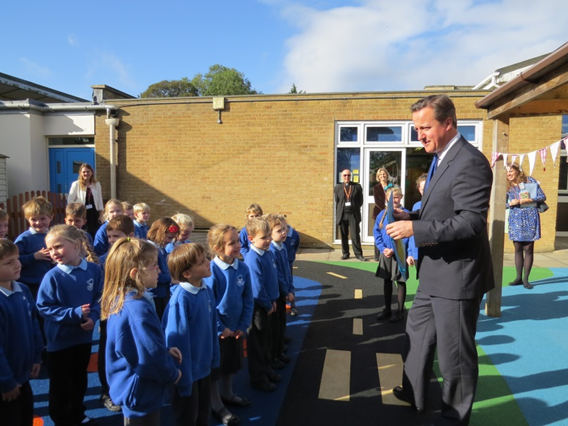 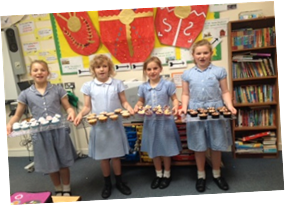 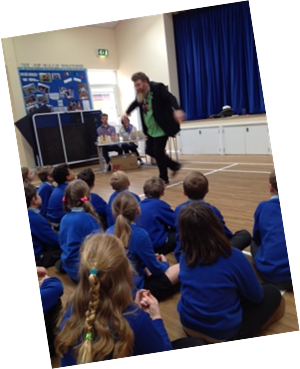 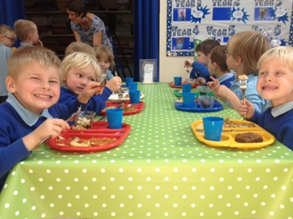 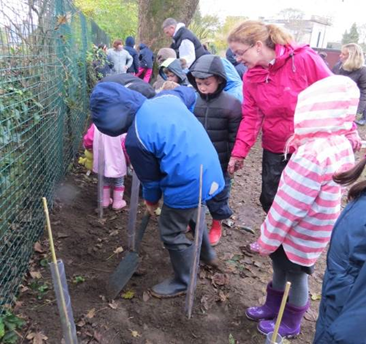 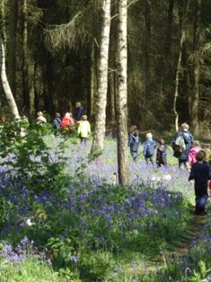 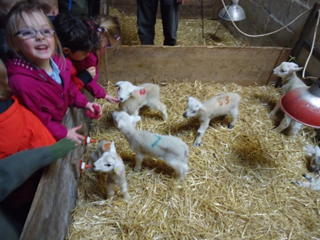 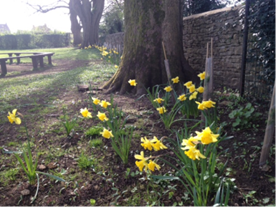 Our school
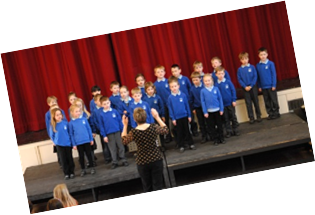 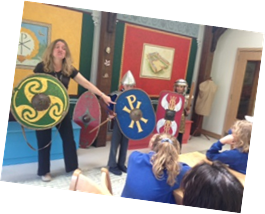 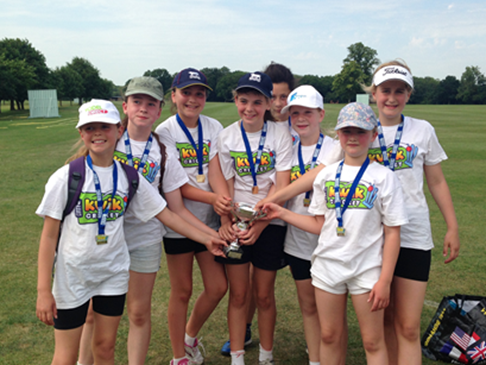 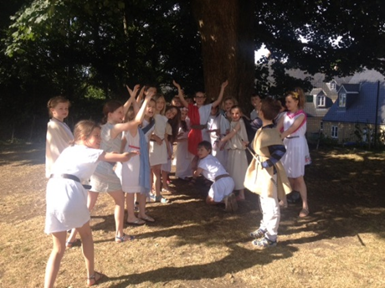 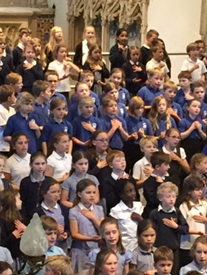 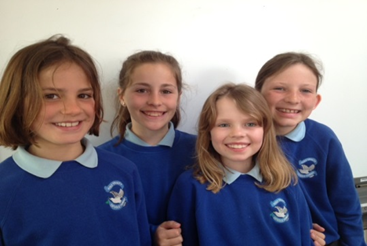 Mock election
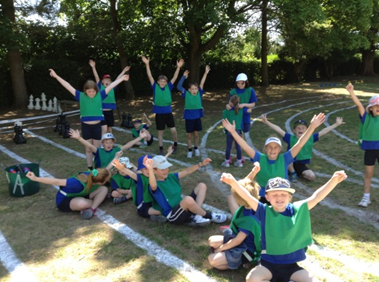 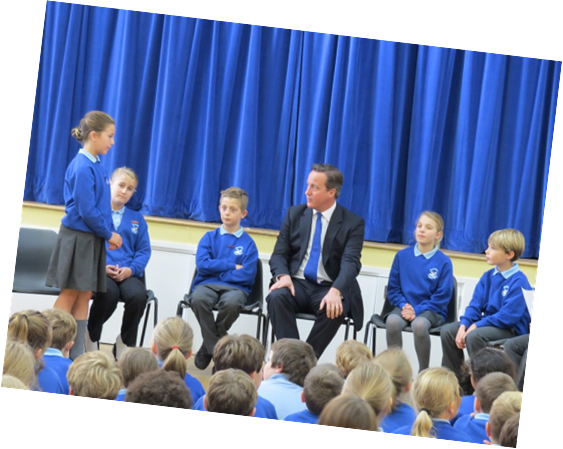 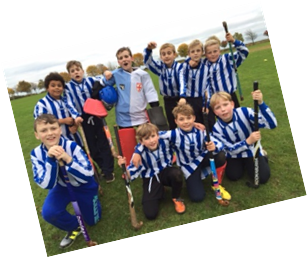 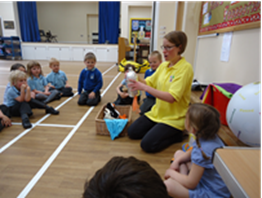 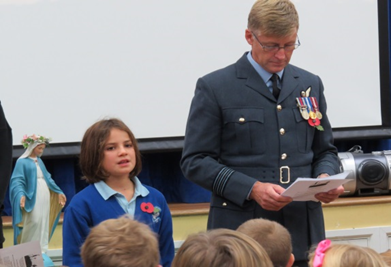 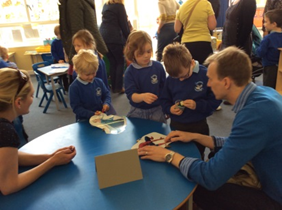 Overall Effectiveness